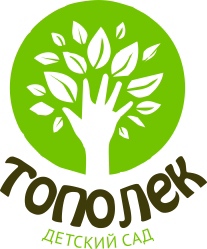 МДОУ детский сад «Тополёк»
«Организация работы по профилактике нарушений речи у дошкольников»(«Реченька»)анализ результатов проекта
Сообщение на педсовете: 
Учитель – логопед
МДОУ детский сад «Тополёк»
С.Ю. Кудряшова
г. Мышкин
май 2018 г.
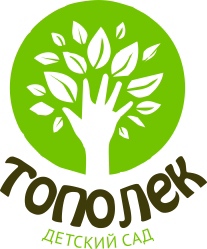 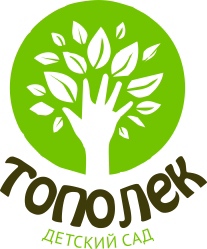 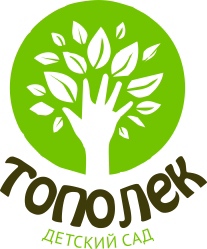 Актуальность
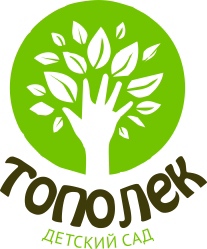 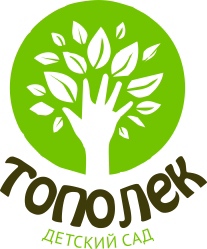 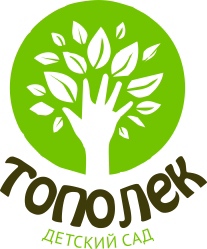 Ожидаемый результат
Увеличение количества детей с нормой речевого развития и уменьшение показателя с низким уровнем развития речи детей  к возрасту 5-6 лет.
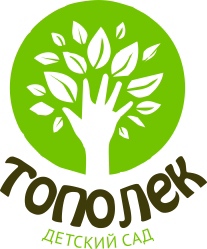 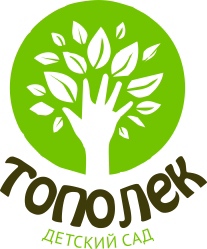 Схема взаимодействия участников проекта
Учитель - логопед
Воспитатели, педагоги - специалисты
Родители
Дети
Деятельностный (практический)
Блоки:
Просветительский
Диагностический
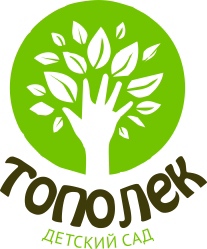 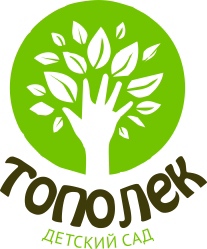 Этапы проекта
1 этап – подготовительный (проектировочный, диагностический; информационно - аналитический). 
 
Задачи: 
Провести мониторинг развития речи детей 3-6 лет. 
Выяснить образовательные потребности педагогов и родителей, уровень их компетентности в вопросах речевого развития, установить с ними контакт, согласовать воспитательное воздействие на детей.  

Содержание
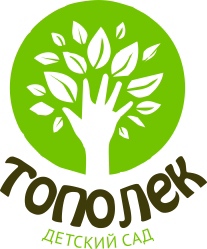 Этапы проекта
2 этап – основной (практический)
 
Задача: 
Разработать и апробировать систему методических мероприятий для педагогов и родителей по вопросам речевого развития дошкольников.
 

Содержание
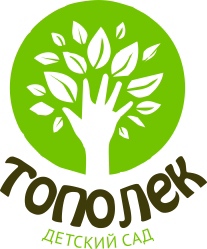 Этапы проекта
3 этап – заключительный  (контрольно-диагностический)
 
Задача: 
Проанализировать эффективность совместной профилактической работы педагогов и родителей по вопросам речевого развития детей.  



Содержание
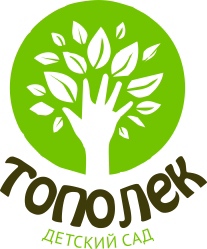 Принципы
опережающего подхода
развивающего подхода 
сознательности и активности детей
доступности и индивидуализации
постепенного повышения требований
наглядности
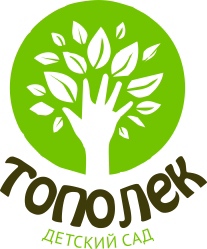 Методы
Словесный
Практический
Наглядный
Игровой 
Проектов
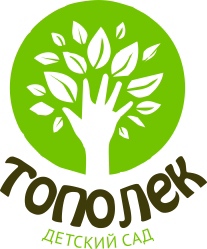 Технологии
совместной деятельности; 
логопедического обследования; 
формирования речевого дыхания; 
развития интонационной стороны речи; 
развития мелкой и общей моторики;
проектно-исследовательской деятельности
ИКТ
(список используемых технологий может изменяться и дополняться в процессе реализации проекта)
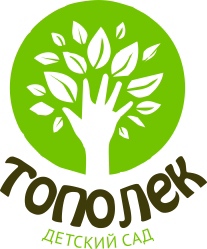 Показатели эффективности проекта
 
Повышение эффективности и качества предоставляемых коррекционно-профилактических услуг. 
Модернизация коррекционно-профилактического процесса путем внедрения компьютерных технологий, технологии совместной деятельности. 
Увеличение количества детей с нормой речевого развития и уменьшение показателя с низким уровнем развития речи детей к возрасту 5-6 лет. 
 Механизм оценки: 
 Диагностика речевого развития детей по возрастам; 
Анализ речевого развития детей.
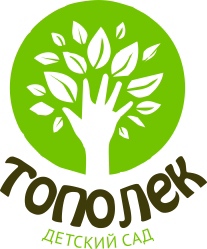 Ожидаемые результаты проекта
 Речь детей улучшится.
Родители получат необходимые знания по речевому развитию детей и станут применять их в общении с детьми. 
Вырастет активность родителей в мероприятиях детского сада.
РППС групп наполнится новыми играми и пособиями, способствующими речевому развитию детей.
Пополнится методическая база ДОУ.
Педагогический коллектив станет дружнее и активнее, работая над общей задачей.
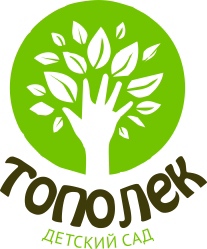 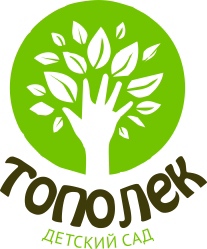 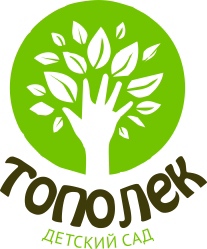 Отчет о реализации проекта в группах раннего возраста. (до 3-х лет)
Отчёт о реализации проекта в дошкольных группах (4-5 лет).
Отчёт о реализации проекта в группах старшего дошкольного возраста (5-7 лет)
Отчёт учителя – логопеда.
Отчёт педагога – психолога.
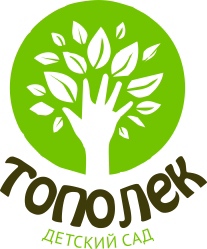 Продукт (портфолио) проекта
 Сборник методических и практических материалов, разработанных, созданных педагогами в рамках реализации  проекта:
Планы;
Конспекты мероприятий;
Сценарии развлечений;
Памятки, буклеты;
Картотеки;
Материалы консультаций, выступлений на собраниях;
Тексты анкет;
Анализ эффективности проекта и его недостатков.
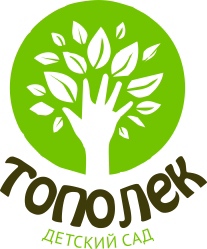 Информационные ресурсы
Н.Е. Веракса, Т.С. Комарова,М.А. Васильева. Программа «От рождения до школы» М.-МОЗАИКА-СИНТЕЗ 2010 
Н.В. Нищева Программа коррекционно развивающей работы в логопедической группе детского садя для детей с общим недоразвитием речи СПб ДЕТСТВО-ПРЕСС, 2007 
Н.В. Нищева «Система коррекционной работы в логопедической группе для детей с общим недоразвитием речи» СПб ДЕТСТВО-ПРЕСС, 2005 
В.М. Акименко Новые логопедические технологии Феникс, 2009 
Винникот Д.В. Разговор с родителями Независимая фирма «Класс», 1994 
Е.М. Косинова Уроки логопеда. Игры для развития речи ОЛИСС, 2011 
О.И. Крупенчук Научите меня говорить правильно «Литера», 2001 
Е.В. Кузнецова, И.А. Тихонова Развитие и коррекция речи детей 5-6 лет М.2005 М.Ю.Картушина Конспекты логоритмических занятий с детьми 5-6 лет М. 2007 
https://nsportal.ru/detskiy-sad/logopediya/2012/04/02/rechevye-pyatiminutki
http://doshkolnik.ru/razvitie-rechi/11297-narushenoya-rechi.html
https://nsportal.ru/detskiy-sad/logopediya/2015/04/16/profilaktika-rechevyh-narusheniy-u-detey-0
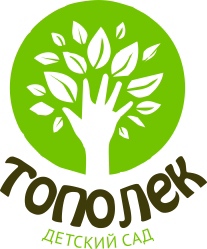 «Прекрасна речь, когда она как ручеёк
Бежит среди камней чиста, нетороплива.
И ты готов внимать её поток
И восклицать: «О! Как же ты красива!»
Е. Щукина
Спасибо за внимание!